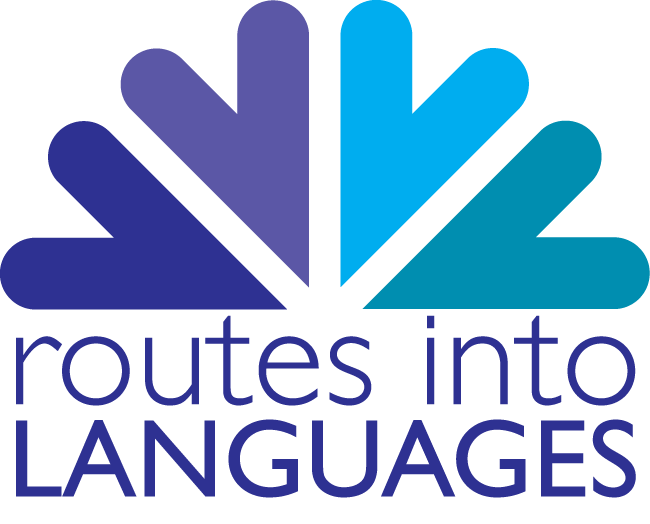 Module 2Research and Library SkillsPart 2 Assessing information from primary sourcesAdvice on acceptable primary sources
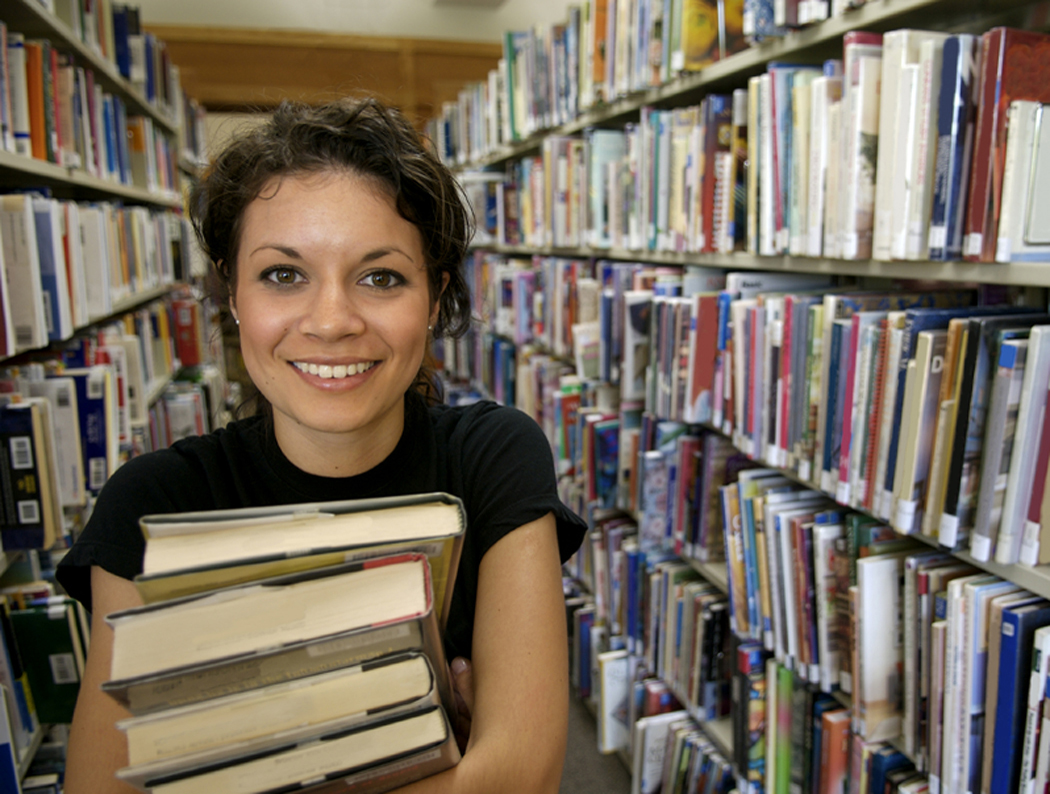 Developed by Céline Benoit,
Aston University
Using the internet for research: How do I know if a website is reliable?
It is possible for anyone to create a website, and some websites, such as Wikipedia, can  be updated by anyone.  It is therefore important that you assess how reliable the information is.
	
	Here are a few tips for checking how reliable the information is:

Look at the last time the website was updated; the website may be a reliable site but the information could be out of date

Look for information about the author; have they written any other published articles in this field, do they have relevant qualifications?

Check the extension of the website, for example .gov (government),  edu. (educational), .mil (military) are controlled sites and therefore reliable. The extensions .com, .org, and .net can be purchased by anyone so your assessment of their reliability will need to be more thorough
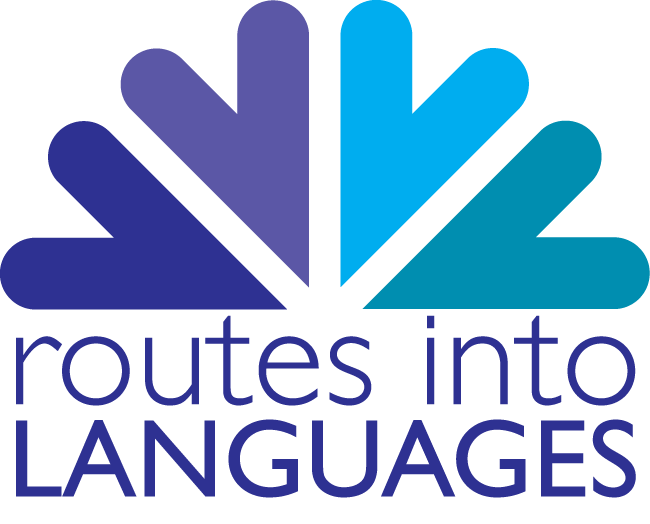 Activity
Find three reliable websites about education (in England or in Europe).
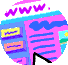 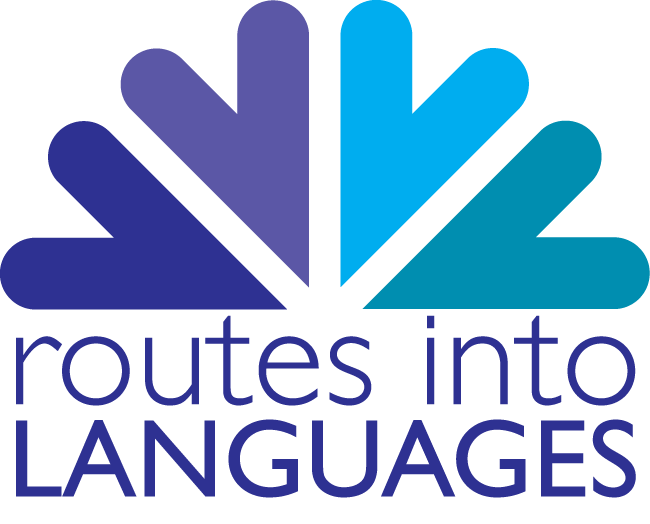 Examples of reliable websites
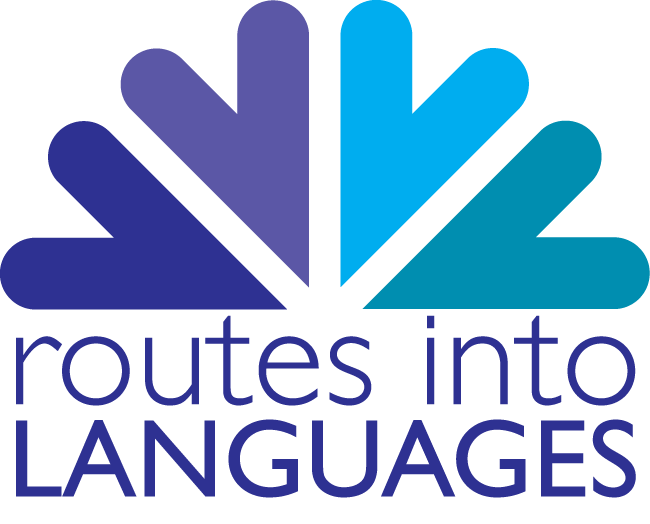 Internet Activity
To further test your internet skills, visit:
 http://www.vtstutorials.ac.uk/detective/brief.html
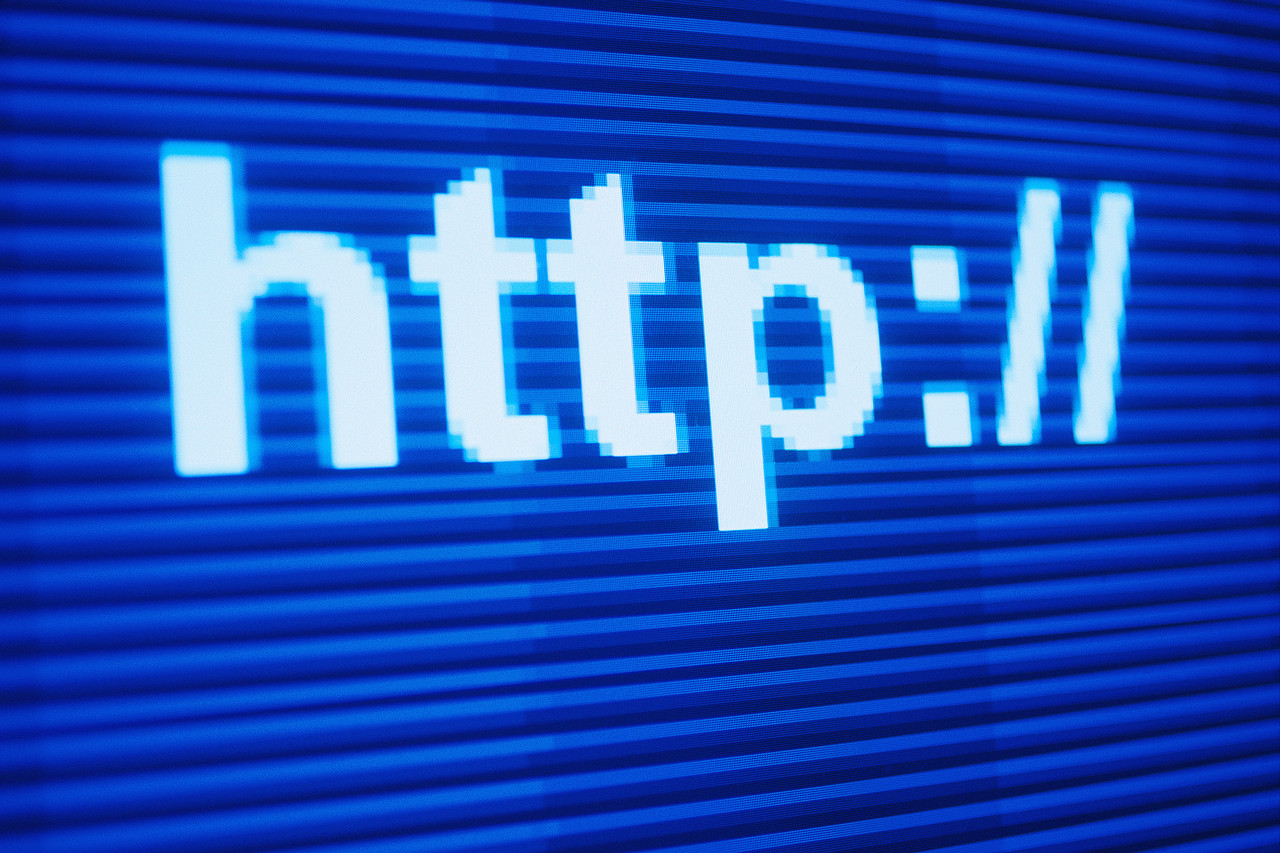 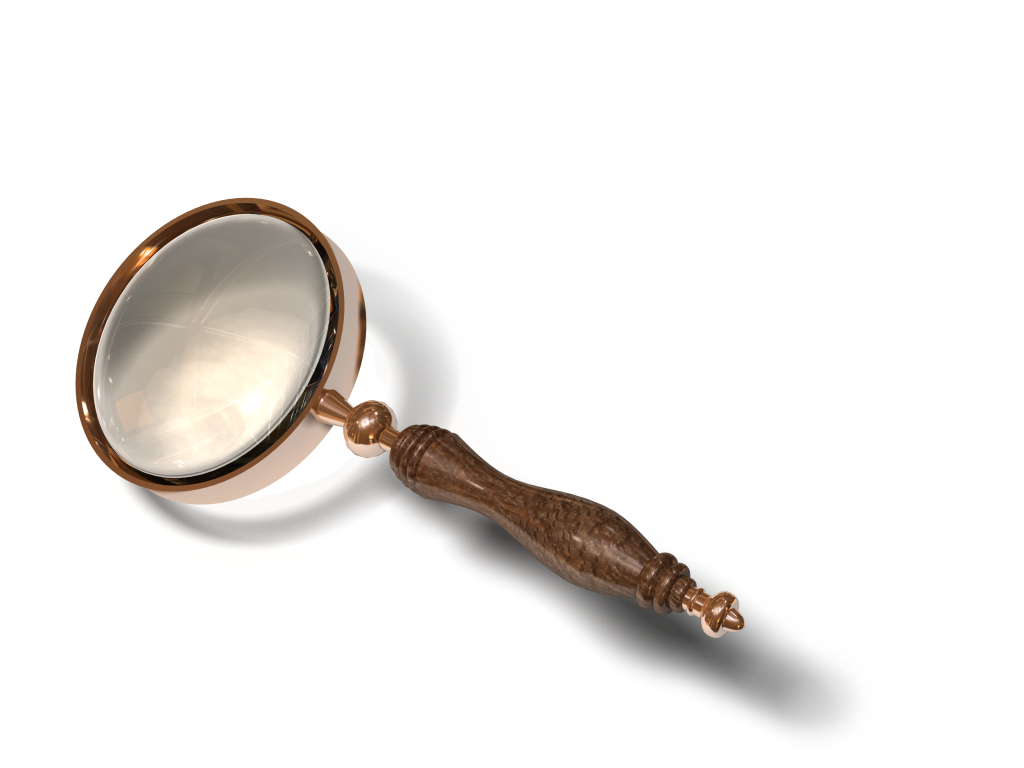 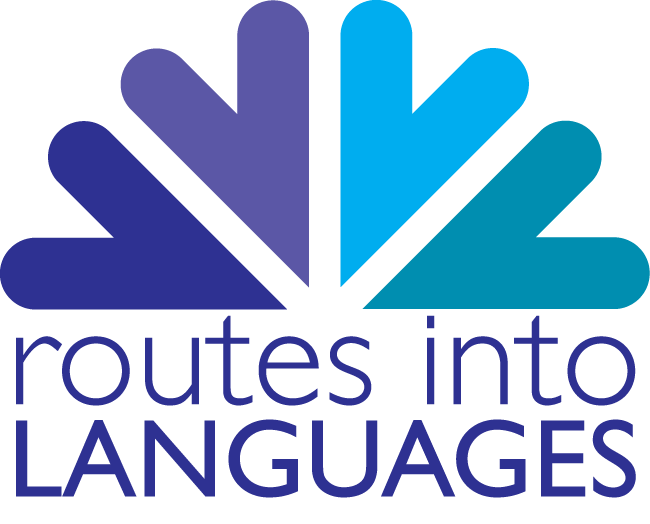